NDP feedback report
Authors:
Date: 2016-05-10
Slide 1
Laurent Cariou, Intel
Authors (continued)
Laurent Cariou, Intel
Slide 2
Authors (continued)
Laurent Cariou, Intel
Slide 3
Authors (continued)
Laurent Cariou, Intel
Slide 4
Authors (continued)
Laurent Cariou, Intel
Slide 5
Authors (continued)
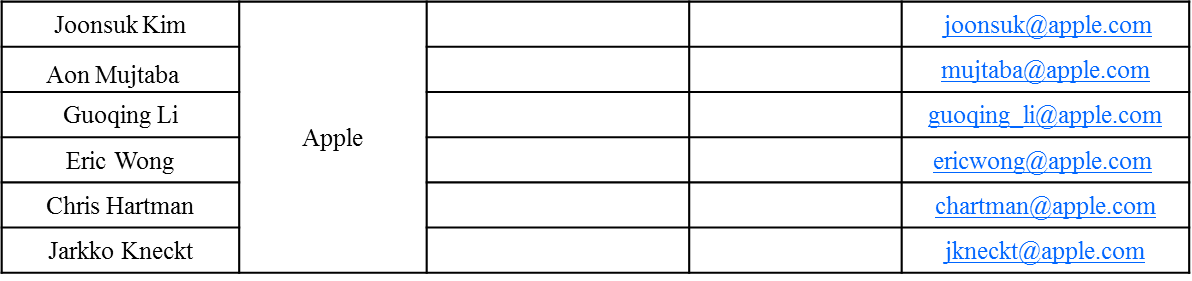 Laurent Cariou, Intel
Slide 6
Authors (continued)
Slide 7
Laurent Cariou, Intel
Authors (continued)
Laurent Cariou, Intel
Slide 8
Authors (continued)
Laurent Cariou, Intel
Slide 9
Authors (continued)
Laurent Cariou, Intel
Slide 10
Authors (continued)
Laurent Cariou, Intel
Slide 11
Background
Being able to get very short simultaneous feedback from a high number of STAs (all STAs) is very helpful to improve 11ax system and power efficiencies
Many feedbacks only require 1 bit: PS-Poll (power efficiency), Channel Availability (collisions avoidance)
We show in the following slide that a very short simultaneous resource request feedback (1 or several bits) capable of supporting a high number of STAs is really what we need for an efficient UL MU simultaneous scheduling in addition to the existing piggybacked buffer information
See annex: 
30 times less overhead for resource request feedback than polling method in one example scenario
Low and stable latency for resource request feedback, compared to possibly high and unpredictable latency with CSMA-CA in dense environments
Slide 12
Laurent Cariou, Intel
Need for short resource request
For UL MU, the AP schedules everything. 
For all STAs that already accessed the channel, they can piggyback buffer status information, 
But the AP doesn’t know when new bursts arrive in STAs buffer (small packets, or first packets of a longer burst of data)
 we need a mechanism to collect that information in a regular manner (every 20-50ms) to improve the latency to access channel.  

Now, what are the constraints for this mechanism:
Being able to ask all STAs in the BSS (100s), while only some of them will answer (10s). 
Because of this first point, this mechanism is by nature inefficient
a lot of resources that are allocated to STAs will be empty. 
For that reason, we need to reduce the overhead, especially as this resource request phase should happen frequently
the way to do so is to just enable STAs to raise hand and no transmit more data
The AP doesn’t need more than one or a few bits of information for this resource request.
Slide 13
Laurent Cariou, Intel
How to define this feedback mechanism?
UL MU transmission in response to a trigger frame

Separate the time/frequency/space dimensions in many small orthogonal allocations for the UL MU transmission
For example: 72 allocations available per 20MHz with 8x8 P-matrix

One orthogonal allocation assigned to one user to avoid collisions

No data payload (sort of NDP), simply use the PHY preamble on one orthogonal allocation to send the feedback
with spreading gain for PHY robustness
Slide 14
Laurent Cariou, Intel
Conclusion
This new short UL MU feedback mechanism is very useful to improve 11ax efficiency
Support the simultaneous short feedback of high number of STAs (possibly all) without collision
Needed to improve UL MU operation, power save efficiency, latency for channel access
Slide 15
Laurent Cariou, Intel
Spec text changes
TGax Editor: Insert the following subclause, 25.5.2.7 NDP feedback report procedure

25.5.2.7 NDP feedback report procedure
NDP feedback report is a mechanism for an HE AP to collect short feedbacks from a very high number of HE STAs, in an efficient manner. The feedbacks (e.g. resource requests) are sent without data payloads in response to a trigger frame. The feedbacks are not for channel sounding.
Slide 16
Laurent Cariou, Intel
Straw poll
Do you agree to accept the spec changes proposed in document 16/1367r0
Slide 17
Laurent Cariou, Intel
Annex
Slide 18
Laurent Cariou, Intel
In dense BSSs, largely more efficient than scheduled buffer status report and CSMA-CA
Example:
A BSS with 36 STAs that want to access channel, 110 STAs in the BSS
80MHz: 
UL OFDMA: 36 users
Short UL MU feedback: 144 users

Solution 1: scheduled MAC buffer status report with UL OFDMA
AP needs to schedule the feedback from the 100 STAs: need 4 feedback phases, each with trigger frame, (longer) UL OFDMA with MAC payload, ACK
UL OFDMA: 750Kbps, 50Bytes with MAC header: 581us duration
Solution 2: resource request with short UL MU feedback with HE-LTF
AP needs only one feedback phase to poll all STAs, instead of 4
and the sequence is smaller as the feedback frame is only (HE-STF and HE-LTF (max 72us, min 16us)) compared to a full PHY header and MAC payload (581us):
Solution 2 provides more than 30 times less overhead
Slide 19
Laurent Cariou, Intel
In dense BSSs, largely more efficient than scheduled buffer status report and CSMA-CA
Example:
A BSS with 10 STAs having arriving packets in their buffer every 20ms
Can not be scheduled with UL OFDMA

Solution 1: CSMA-CA access
50Bytes @ 26Mbps using legacy format to be more efficient: 300us airtime occupation per STA (contention + Tx)
3ms occupied for these transmissions per 20ms: 15% airtime occupation
Solution 2: short resource request
1 request every 20ms to collect all requests: 260us
1.3% airtime occupation
Solution 3: scheduled buffer status feedback
Will depend on the number of STAs and bandwidth
100 total STAs, 20MHz: 11 * 754us = 8.3ms
41% airtime occupation
Slide 20
Laurent Cariou, Intel
In dense BSSs, largely more efficient than scheduled buffer status report and CSMA-CA
Example:
A BSS with 10 STAs having arriving packets in their buffer every 20ms
Can not be scheduled with UL OFDMA

Latency 
Solution 1: CSMA-CA access
42ms mean latency to access channel
Solution 2: short resource request
1 request every 20ms to collect all requests: 260us
1.3% airtime occupation
Mean latency 10ms
Solution 3: scheduled buffer status feedback
Will depend on the number of STAs and bandwidth
100 total STAs, 20MHz: 11 * 754us = 8.3ms
41% airtime occupation
Mean latency will be higher because this is not a viable solution, seeing the overhead
Slide 21
Laurent Cariou, Intel
CSMA-CA latency in dense environments
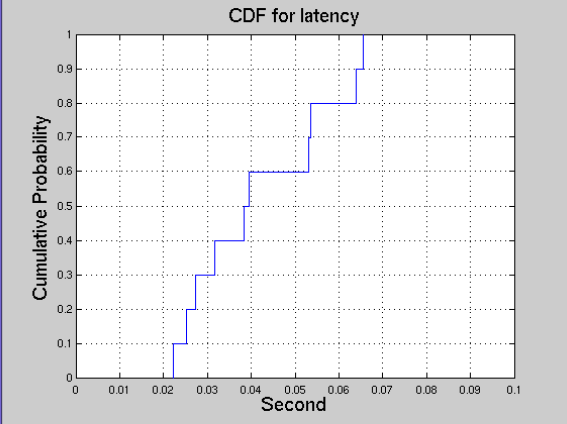 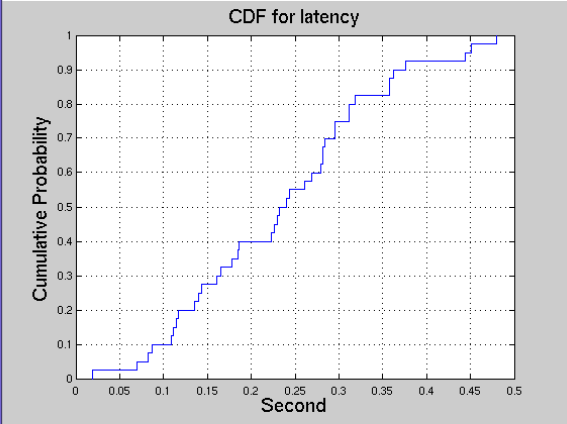 Simple BSS
UL
1AP and 40 STAs
TXOP: 4ms
2.4G 20MHz channel
Observation:
Mean: 235ms
Simple BSS
UL, 1AP and 10 STAs per BSS
TXOP: 4ms
Observation:
Mean: 42ms
Scenario 1
UL, scenario 1, 100AP and 10 STAs per BSS
TXOP: 4ms
Random channel selection among 3 channels
Observation:
Mean
Very long tail, i.e., some STAs have very poor latency performance
Scenario 3
UL
19AP and 30 STAs per BSS
TXOP: 4ms
2.4G 20MHz channel
Observation for CDF of 570 STAs : 
Mean 230ms
Very long tail i.e., some STAs have very poor latency performance
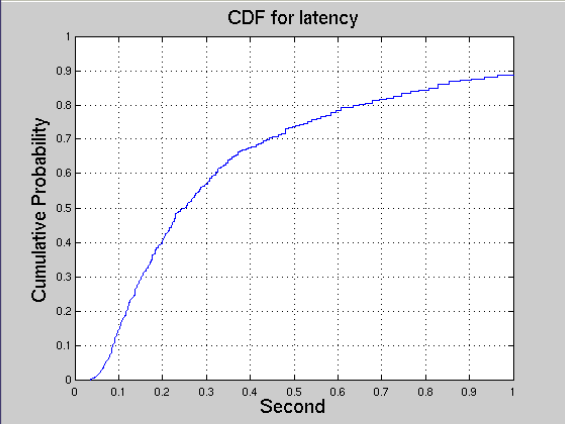 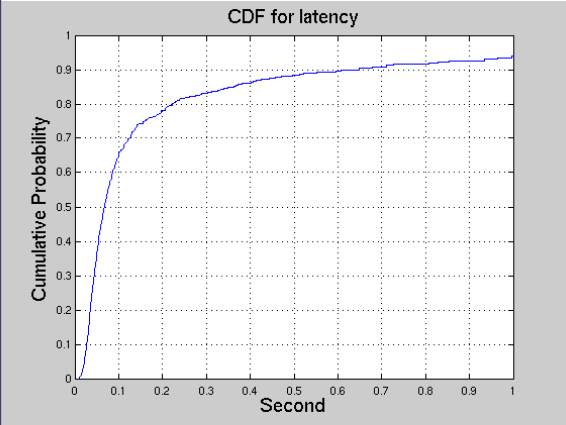 Slide 22
Laurent Cariou, Intel
CSMA-CA latency in dense environmentsVery large benefits from short feedback with HE-LTFs
Latency to access the channel with CSMA-CA can be very high, especially in dense environments: 
10% of the STAs have more than 600 ms !! latency to access channel in scenario 1
30% of the STAs have more than 500 ms !! latency to access channel in scenario 1, 10% have more than 1s

The results are for CSMA-CA only. The scenario of interest would be to have most of the traffic with UL OFDMA and only traffic not known by the AP to be transmitted with CSMA-CA (to be compared with using short feedbacks with HE-LTFs for this latter type of traffic)
As AP channel access for UL OFDMA should emulate the same behavior of CSMA-CA for fairness and equity, the latency results should be very similar

Short feedbacks with HE-LTFs enables those STAs to access channel with a very low latency
STA informs the AP that it has something to transmit (10ms mean latency)
AP can then efficiently BSR or short data Tx in its TxOP gained for UL MU
Laurent Cariou, Intel